感恩遇见，相互成就，本课件资料仅供您个人参考、教学使用，严禁自行在网络传播，违者依知识产权法追究法律责任。

更多教学资源请关注
公众号：溯恩高中英语
知识产权声明
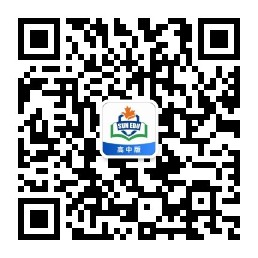 Lesson 4 
The double life of Alfred Bloggs
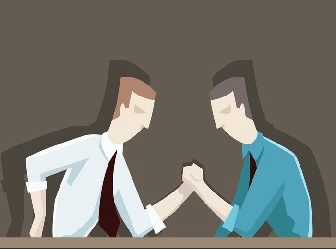 1
Target vocabulary
Match each word with the best meaning.
1.____ nature		A. relating to physical work or done by hand
2.____ corporation	B. a part of a shirt or jacket that goes around the neck
3.____ status		C. to give up something valuable for a greater cause
4.____ shower 	D. a worker who collects household waste for disposal
5.____ overalls	E. a special benefit or advantage given to a person, group, or class
6.____dustman 	F. the act of washing oneself with water that is sprayed from a device
7.____ collar		G. the basic characteristics of something or someone; the natural   
                                            world
8.____ sacrifice	H. a legal entity created by individuals or shareholders to conduct 
                                           business
9.____ privilege 	I. a type of work clothing that covers the body and usually has pants            
                                           and a top attached
10.___ manual 	J. the social or professional position or rank of a person within a 
                                          society  or organization
G
H
J
F
I
D
B
C
E
A
2
Reading the passage
Reading the passage
These days, people who do manual work often receive far more money than people who work in offices. People who work in offices are frequently referred to as ‘white-collar workers’ for the simple reason that they usually wear a collar and tie to go to work. Such is human nature, that a great many people are often willing to sacrifice higher pay for the privilege of becoming white-collar workers. This can give rise to curious situations, as it did in the case of Alfred Bloggs who worked as a dustman for the Ellesmere Corporation.  
When he got married, Alf was too embarrassed to say anything to his wife about his job. He simply told her that he worked for the Corporation. Every morning, he left home dressed in a smart black suit. He then changed into overalls and spent the next eight hours as a dustman. Before returning home at night, he took a shower and changed back into his suit. Alf did this for over two years and his fellow dustmen kept his secret. Alf's wife has never discovered that she married a dustman and she never will, for Alf has just found another job. He will soon be working in an office.  He will be earning only half as much as he used to, but he feels that his rise in status is well worth the loss of money. From now on, he will wear a suit all day and others will call him ‘Mr. Bloggs’, not ‘Alf’.
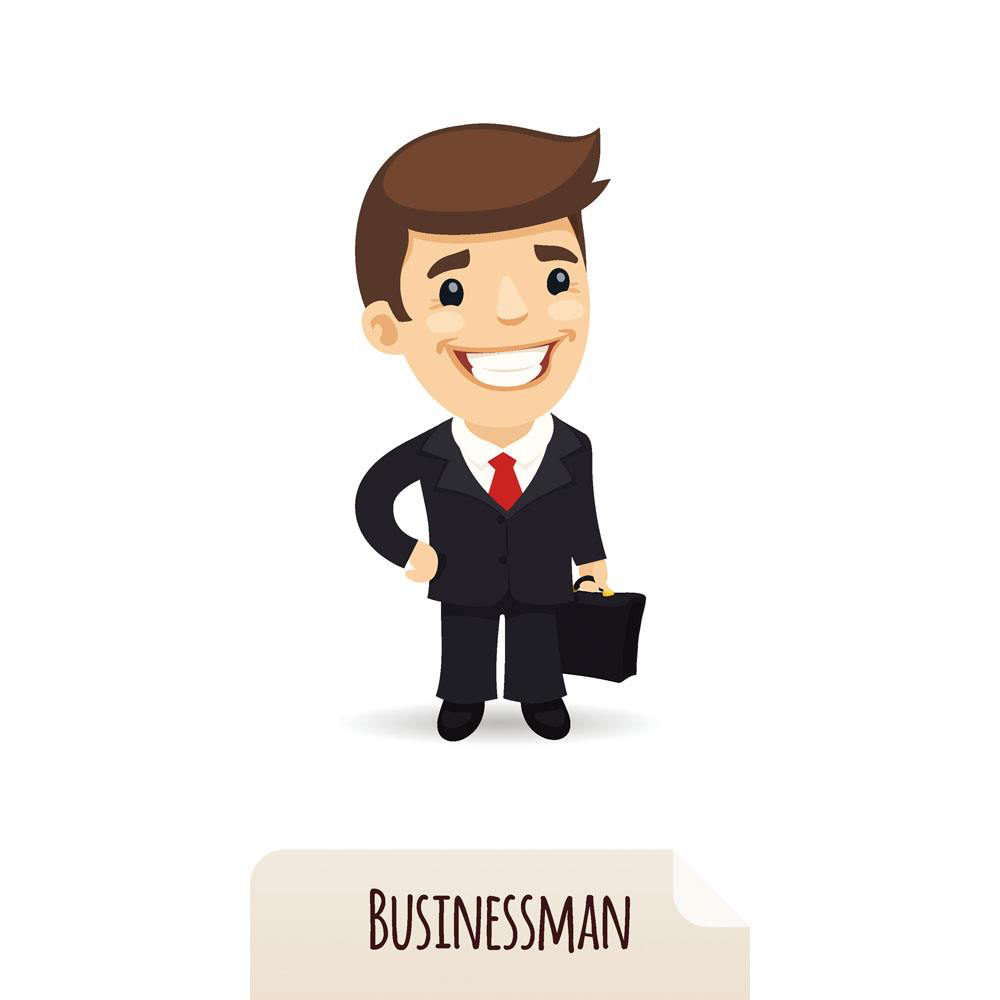 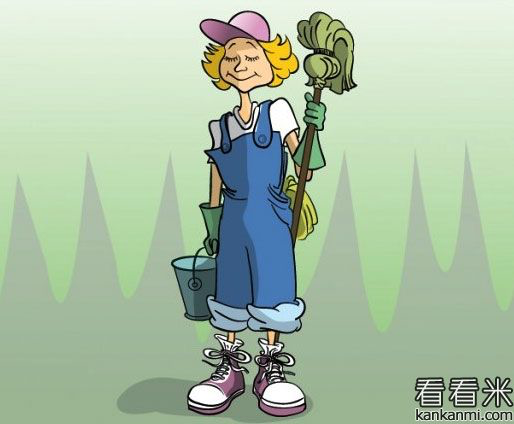 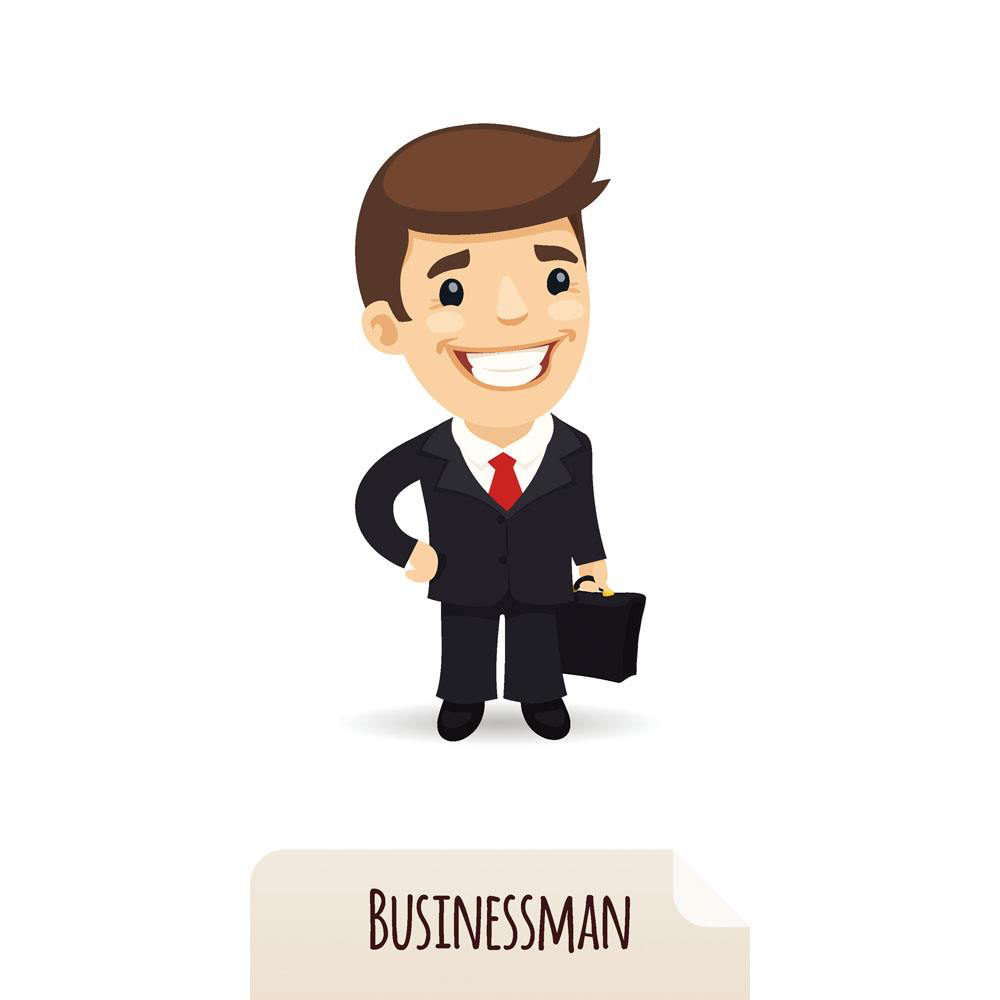 Why did Alf want a white-collar job?
Because he thought it was higher in status than his present job.
3
Reading comprehesion
Reading comprehension
1. What lesson can be learned from Alfred Bloggs' story? 
   A. Manual workers tend to keep their job a secret. 
   B. Some people value job status more than salary. 
   C. White-collar workers typically wear suits to work. 
   D. Office workers usually earn less than manual workers.
Reading comprehension
2. What did Alfred Bloggs do for over two years? 
   A. He lied to his wife about working for the Corporation.  
   B. He led a double life as a dustman a white-collar worker.
   C. He took a new job and earned twice his previous salary.  
   D. He disguised himself in overalls and worked as a dustman.
Reading comprehension
3. Why was it important for Alfred Bloggs to wear a suit and be called ‘Mr. Bloggs’? 
   A. His new job was a significant upgrade from his previous one. 
   B. He could now discuss his old job with his wife without shame. 
   C. He didn’t have to shower before going home from work anymore. 
   D. He believed his new job would earn him more respect from others.
4
Structure imitation
The old book I found buried in my grandmother’s attic at one time must have been a treasured possession, for it was adorned with a delicate cover of gold and precious jewels that shone brilliantly in the dim light.
Structure imitation
1. (sb. ) is frequently referred to as … for the simple reason that…
Jane is frequently referred to as “the problem solver” for the simple reason that she always finds solutions to complex issues.
The city of Paris is frequently referred to as the 'city of love' for the simple reason that it is a popular destination for couples on romantic getaways.
David is frequently referred to as the perfectionist for the simple reason that he always pays attention to every small detail in his work and strives for excellence.
Structure imitation
2. Such is human nature that…
Such is human nature that we often take things for granted until we lose them.
Such is human nature that we are capable of both great kindness and terrible cruelty.
Such is human nature that we have a natural curiosity to explore and learn about the world around us.
Structure imitation
3. …can give rise to …as it did in the case of …who / which...
The misuse of social media can give rise to numerous problems as it did in the case of the company’s PR department, who accidentally posted a compromising photo on the company’s official account.
Excessive screen time can give rise to various health problems as it did in the case of John, who experienced dry eyes, headaches, and difficulty sleeping after spending too much time on his computer.
Unchecked deforestation can give rise to climate change and loss of biodiversity as it did in the case of the Amazon rainforest, which experienced significant deforestation and changes to its ecosystem.
Imitation
4. …has never…. and ..never will, for…
John has never tasted sushi, and he never will, for he is allergic to seafood and cannot consume raw fish.
My father has never flown on an airplane, and he never will, for he has a fear of flying and prefers to travel by car or train.
The school has never allowed students to use their phones during class, and it never will, for it believes that phones are a distraction and can interfere with learning.
5
Story telling
Story-telling
1. Alf got married ---- too embarrassed ---- wife ---- job 
2. told her ---- worked for ---- Corporation3. every morning ---- smart black suit4. changed ---- overalls---- eight hours ---- dustman 
5. at night ---- shower---- changed back ---- suit 
6. two years ---- fellow dustmen ---- secret 
7. Alf's wife ---- never discovered ---- never will 
8. Alf ---- another job ---- office 
9. earning half as much---- status ---- worth loss of money10. will wear a suit---- ‘Mr. Bloggs’---- ‘Alf’
6
Summary writing
Answer the following questions with complete sentences.
1. What did Alfred Bloggs tell his wife when they got married? 
2. How did he dress each morning before he left home? 
3. Did he change into overalls or not? 
4. How did he spend the day? 
5. What did he do before going home at night? 
6. For how long did this last? 
7. Did his fellow dustmen keep his secret or not? 
8. Will his wife ever learn the truth? 
9. Where will her husband be working in future?
1. What did Alfred Bloggs tell his wife when they got married?
When they got married, Alfred Bloggs told his wife he worked for the Corporation.
2. How did he dress each  morning before he left home?
He dressed in a smart black suit each morning before he left home.
3. Had they once been painted or not?
He changed into overalls.
4. How did he spend the day?
He spend the day working as a dustman.
2+4:
Though he dressed in a smart black suit every morning, he changed into overalls at work and spent the day working as a dustman.
5. What did he do before going home at night?
He took a shower and changed back into his suit before going home at night.
6. For how long did this last?
This lasted for two years.
7. Did his fellow dustmen keep his secret or not?
His fellow dustmen kept his secret.
6+7:
This lasted for two years and his fellow dustmen kept his secret.
8. Will his wife ever learn the truth?  
His wife will never learn the truth.
9. Where will her husband be working in future?
Her husband will be an office worker in future.
8+9:
His wife will never learn the truth because her husband will be an office worker in future.
A possible version:
When he got married, Alfred Bloggs told his wife he worked for the Corporation. Though he was dressed in a smart black suit every morning, he changed into overalls at work and spent the day working as a dustman. Then he took a shower and changed back into his suit at night. This lasted for two years and his fellow dustman kept his secret. His wife will never learn the truth because her husband will be an officer worker in future.
7
Occasion describing
Occasion describing
Nearly caught 
Introduction: 
       Alf and three other dustmen were collecting rubbish----arrived at  Mrs. Frost's house.  
Development: 
       Alf's wife was visiting Mrs. Frost at the time----Alf was just getting out of the dustcart----saw his wife leaving Mrs. Frost's  house----hid in dustcart----dustmen helped him----his wife talked to Mrs. Frost on the doorstep. 
Conclusion: 
       The dustcart drove away just as Mrs. Bloggs came towards it.
Occasion describing
Nearly caught 
Introduction: 
       Alf and three other dustmen were collecting rubbish----arrived at  Mrs. Frost's house.
Introduction: 
        One morning Alf and three other dustmen were collecting rubbish in Merton Street and they stopped outside Mrs. Frost's house.
Occasion describing
Development: 
       Alf's wife was visiting Mrs. Frost at the time----Alf was just getting out of the dustcart----saw his wife leaving Mrs. Frost's  house----hid in dustcart----dustmen helped him----his wife talked to Mrs. Frost on the doorstep.
Though Alf didn't know it, his wife was visiting Mrs. Frost at the time. She and Mrs. Frost were old friends, though Mrs. Frost had never met Alf. Alf was just getting out of the dustcart to go into Mrs. Frost's backyard when he saw his wife leaving Mrs. Frost's house. He quickly returned to the dustcart and hid in the driving cabin. While he was hiding, his fellow dustmen helped him by collecting Mrs. Frost's rubbish. Meanwhile, Alf's wife and Mrs. Frost talked on the doorstep. It looked as though their conversation would never end!
Occasion describing
Conclusion: 
       The dustcart drove away just as Mrs. Bloggs came towards it.
At last Mrs. Bloggs said goodbye to Mrs. Frost. She waved to one of the dustmen whom she recognized and she went towards the dustcart to greet him. The dustman waved back and gave her a big smile as the dustcart drove off. Mrs. Bloggs stood on the pavement and watched the dustcart disappear down the street. Then she began to walk home. ‘It's all right, Alf,’ his friend said. ‘She can't see you now.’
‘Thanks, Jim,’ Alf said. ‘That was a lucky escape!’
Occasion describing
Nearly caught 
       One morning Alf and three other dustmen were collecting rubbish in Merton Street and they stopped outside Mrs. Frost's house. 
       Though Alf didn't know it, his wife was visiting Mrs. Frost at the time. She and Mrs. Frost were old friends, though Mrs. Frost had never met Alf. Alf was just getting out of the dustcart to go into Mrs. Frost's backyard when he saw his wife leaving Mrs. Frost's house. He quickly returned to the dustcart and hid in the driving cabin. While he was hiding, his fellow dustmen helped him by collecting Mrs. Frost's rubbish. Meanwhile, Alf's wife and Mrs. Frost talked on the doorstep. It looked as though their conversation would never end! 
       At last Mrs. Bloggs said goodbye to Mrs. Frost. She waved to one of the dustmen whom she recognized and she went towards the dustcart to greet him. The dustman waved back and gave her a big smile as the dustcart drove off. Mrs. Bloggs stood on the pavement and watched the dustcart disappear down the street. Then she began to walk home. ‘It's all right, Alf,’ his friend said. ‘She can't see you now.’
       ‘Thanks, Jim,’ Alf said. ‘That was a lucky escape!’
8
Story development
Reading the passage
These days, people who do manual work often receive far more money than people who work in offices. People who work in offices are frequently referred to as ‘white-collar workers’ for the simple reason that they usually wear a collar and tie to go to work. Such is human nature, that a great many people are often willing to sacrifice higher pay for the privilege of becoming white-collar workers. This can give rise to curious situations, as it did in the case of Alfred Bloggs who worked as a dustman for the Ellesmere Corporation.  
When he got married, Alf was too embarrassed to say anything to his wife about his job. He simply told her that he worked for the Corporation. Every morning, he left home dressed in a smart black suit. He then changed into overalls and spent the next eight hours as a dustman. Before returning home at night, he took a shower and changed back into his suit. Alf did this for over two years and his fellow dustmen kept his secret. Alf's wife has never discovered that she married a dustman and she never will, for Alf has just found another job. He will soon be working in an office.  He will be earning only half as much as he used to, but he feels that his rise in status is well worth the loss of money. From now on, he will wear a suit all day and others will call him ‘Mr. Bloggs’, not ‘Alf’.
Para 1：
        Alf’s pursuit of a white-collar job was driven by a desire for social status rather than money.
Para 2：
       Despite the difficult transition, Alf was determined to succeed in his new role.
Possible version 1:
Alf’s pursuit of a white-collar job was driven by a desire for social status rather than money. He believed that being an office worker would earn him more respect and dignity in society. His efforts to keep his manual labor job a secret from his wife and change his name to ‘Mr. Bloggs’ were signs of how deeply ingrained those social expectations were. However, transitioning to an office job came with its own set of challenges, and Alf had to learn new skills and adapt to a different way of working.
        Despite the difficult transition, Alf was determined to succeed in his new role. He knew that he had to work hard to maintain his newfound status and create a better life for himself and his family. By dressing in a suit every day and learning new skills, he was able to make the transition from a manual laborer to an office worker. Even though he earned less money in his new job, he felt that the trade-off was worth it. The pursuit of social status was a powerful motivator for Alf, and he was willing to make significant sacrifices to achieve it.
Possible version 2:
Alf’s pursuit of a white-collar job was driven by a desire for social status rather than money. He had always felt that there was more to life than being a dustman, and he was willing to make sacrifices to achieve his goal. This was not a decision that he took lightly, as it required him to give up a job that paid him well and had given him job security. However, he finally decided that it was time to make a change, and he began looking for office jobs. It was a difficult transition, but Alf was determined to succeed in his new role.
        Despite the difficult transition, Alf was determined to succeed in his new role. He was excited about the prospect of wearing a suit to work every day and being addressed as ‘Mr. Bloggs’. It was a far cry from the days when he had worn overalls and worked as a dustman. At first, Alf struggled to adapt to the new work environment and struggled with the demands of the job. However, he persevered, and with the help of his colleagues, he soon became proficient in his new role. Although Alf was earning only half as much as he used to, he was satisfied that he had achieved his goal of becoming a white-collar worker.
9
Vocabulary reiforcement
A. Word spelling
1. He turned up his coat c____ against the chill wind.
2. Doctors have traditionally enjoyed high social s_____. 
3. He will change into his o______ during his working time.
4. You will r_______ a certificate upon completing the training program.
5. She planned a picnic, but it got canceled due to the sudden s______outside.
ollar
tatus
veralls
eceive
hower
A. Word spelling
6. The new employee had to read the m______ before starting the machine.
7. Sometimes, we have to s_______ one thing to get something more important.
8. She considered it a p_______ to be chosen to represent her country in the Olympics.
9. She enjoys hiking to connect with n_____ and escape the city’s hustle and bustle.
10. The bus arrives f________ during peak hours to accommodate the high volume of commuters.
anual
acrifice
rivilege
ature
requently
B. Gap filling
give rise to    be referred to as   white-collar worker  receive far more money   work as
keep secret   be dressed in         be willing to do sth.  a great many                 as much as
1. I love you _____________ the stars love the sky
2. He ______________ anything to help his friend in need.
3. Professional athletes _____________________ than most people for their work.
4. My uncle is a __________________who works for a multinational corporation.
5. People who avoid meat and animal products _______________ vegetarians.
as much as
is willing to do
receive far more money
white-collar worker
are referred to as
B. Gap filling
give rise to    be referred to as   white-collar worker  receive far more money   work as
keep secret   be dressed in         be willing to do sth.  a great many                 as much as
6. The fashion model _____________ an elegant gown for the red carpet event.
7. Please __________ the details of the surprise party we are planning for her.
8. ____________ tourists visit this city every year to enjoy its beautiful beaches.
9. Emily enjoys __________ a teacher because she loves interacting with children.
10. The new policies implemented by the government may __________ a better economy for the country.
was dressed in
keep secret
A great many
working as
give rise to